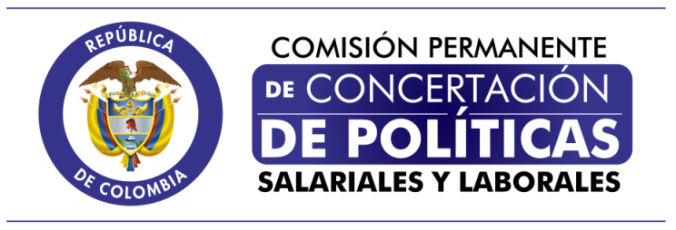 CALENDARIO NEGOCIACIÓN DE SALARIO MÍNIMO
SECRETARÍA TÉCNICA NACIONAL


2014
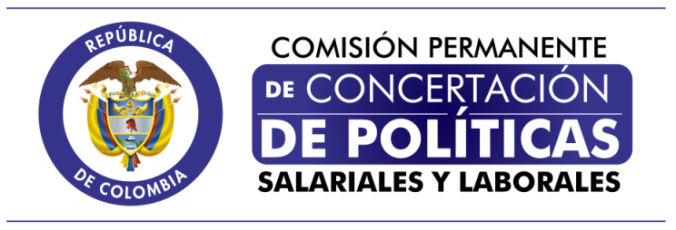 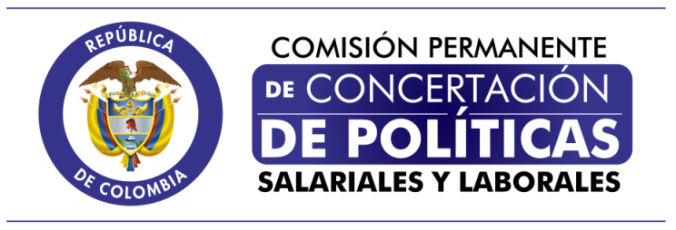